Lecture 19: Control Flow – For Loops and While Loops
Topics:
Simple For Loops
While Loops
Breaking
More Advanced For Loops
Termination Strategies
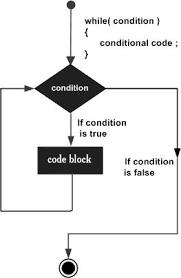 Resources:
TP: For Loop in C
TP: While Loop in C
PGZ: C Programming While Loops
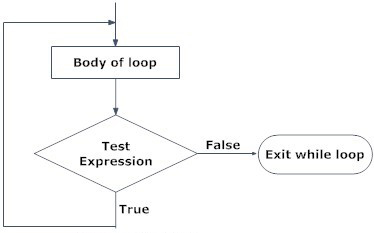